Investigation of biodegradable propertiesof magnesium-based alloys
What is biodegradable materials?

BMs are metals
expected to corrode gradually in vivo, with an appropriate host
response elicited by released corrosion products, then dissolve
completely upon fulfilling the mission to assist with tissue healing
with no implant residues.
Objectives
Study the characteristics of magnesium-based alloys depending on the type of processing methods
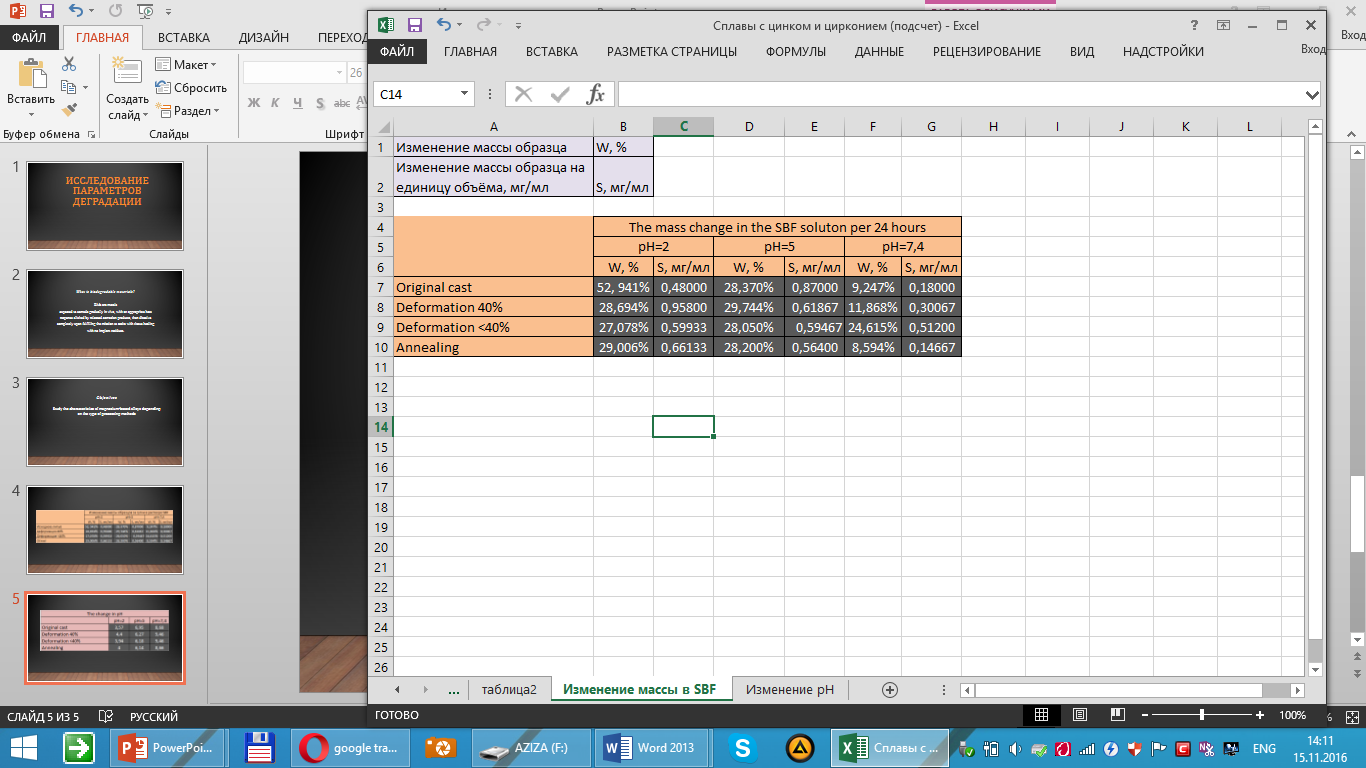 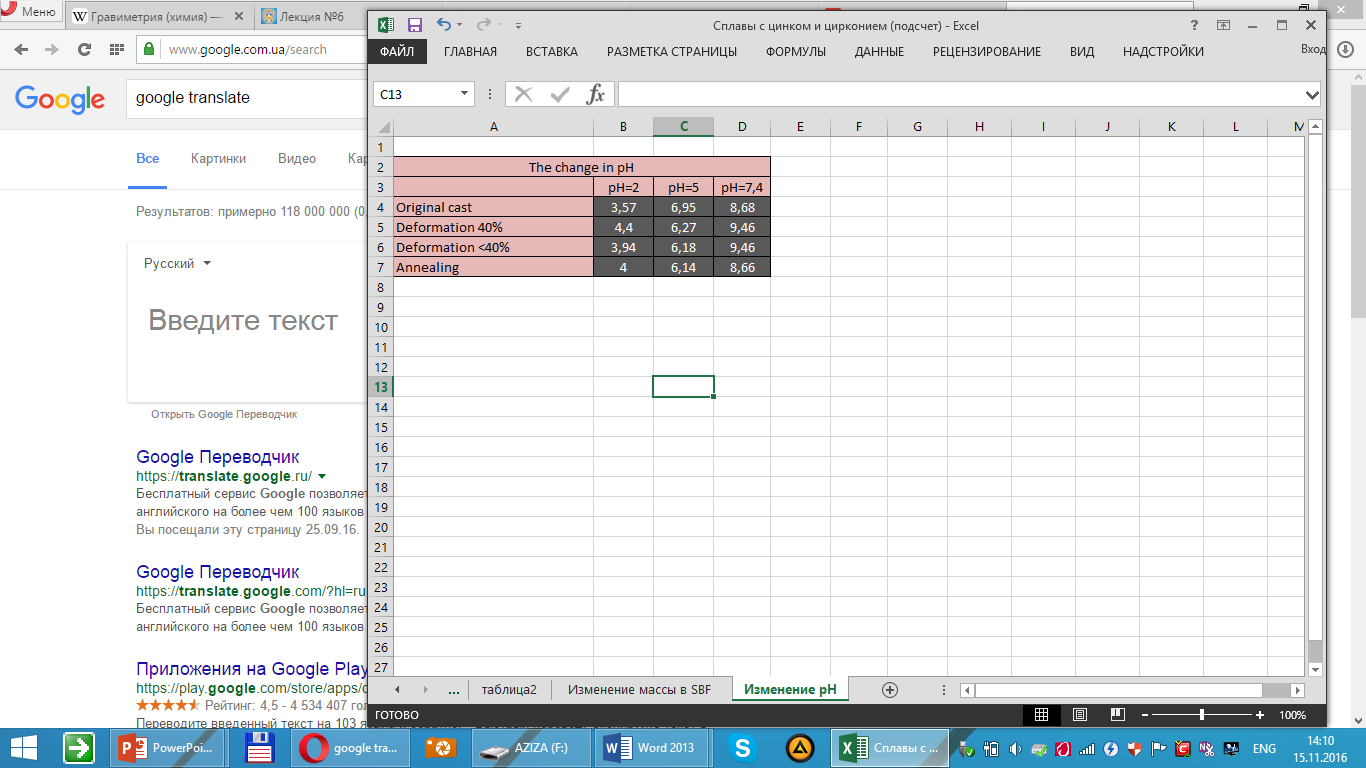